PENGAMBILAN KEPUTUSAN(Arti dan Makna)
DR. NOVERMAN DUADJI
Pertemuan Ke 2 (Reg A, B&Paralel)
 
01 APRIL 2021
CAPAIAN  PEMBELAJARAN
Memahami  arti pengambilan keputusan
Memahami makna pengambilan keputusan 
Memahami Konteks dan aktor pengambilan keputusan
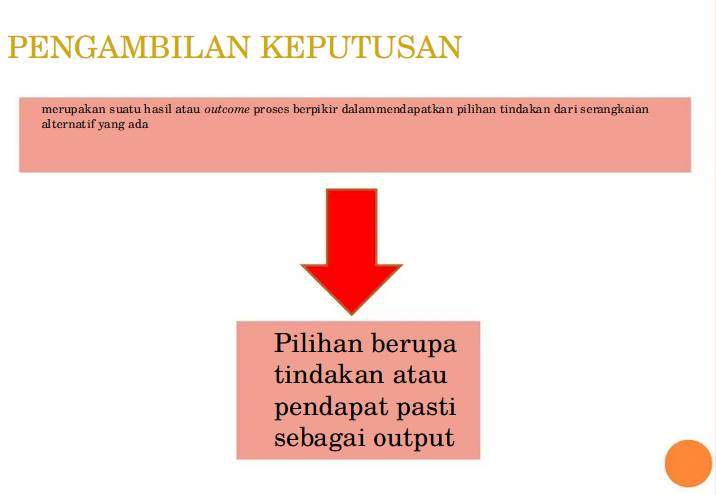 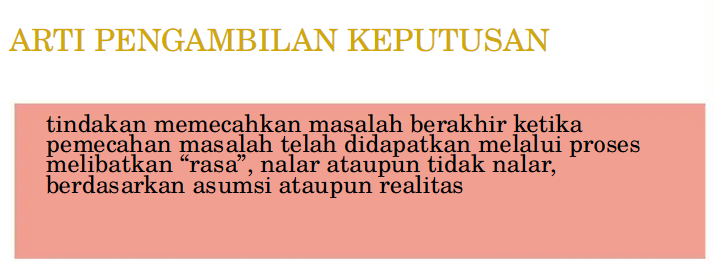 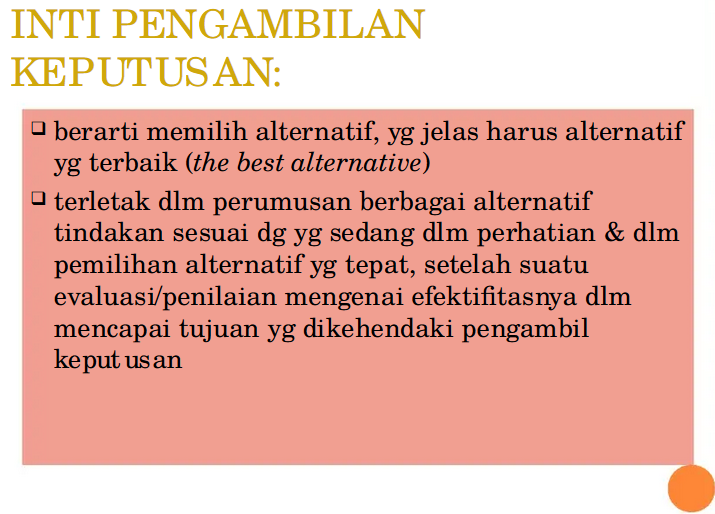 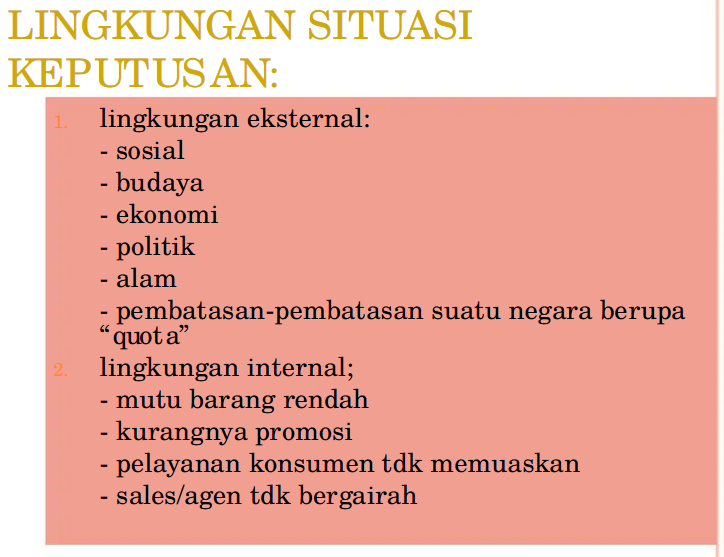 KONTEKS PENGAMBILAN KEPUTUSAN
(KETIDAKPASTIAN DAN KONFLIK)
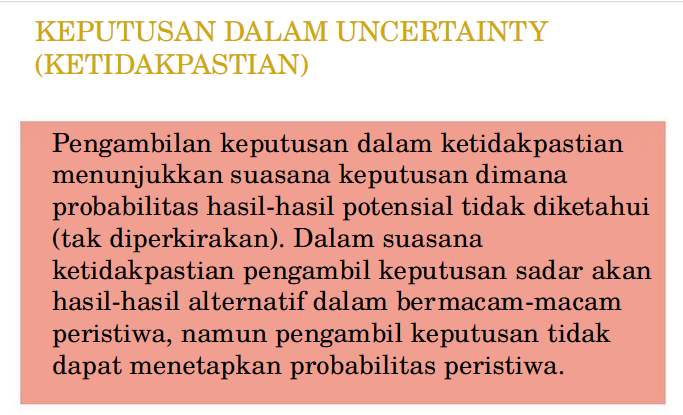 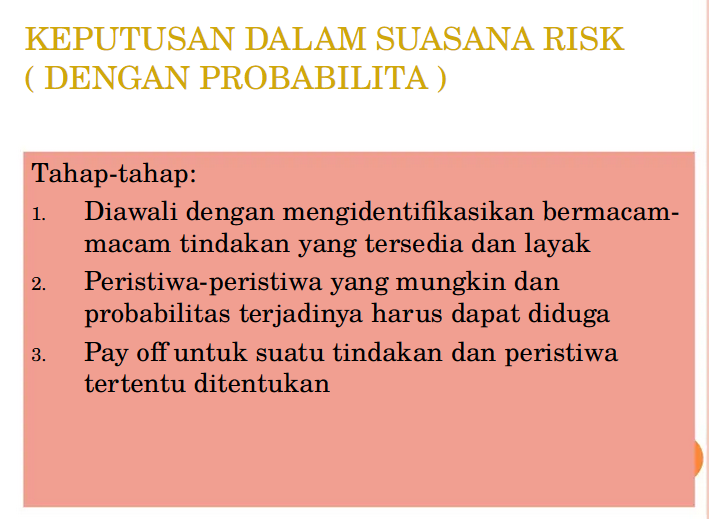 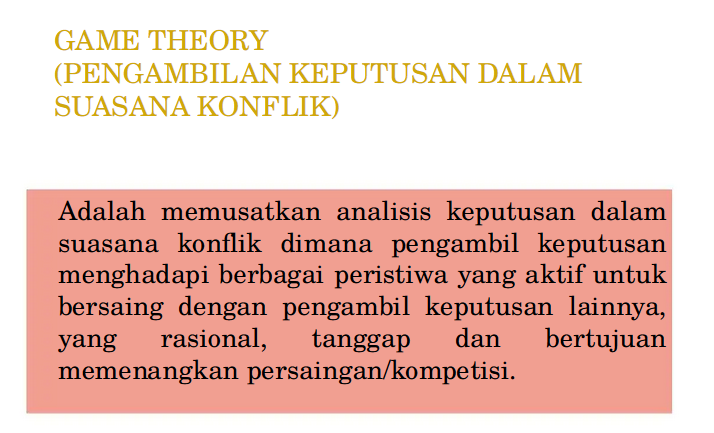 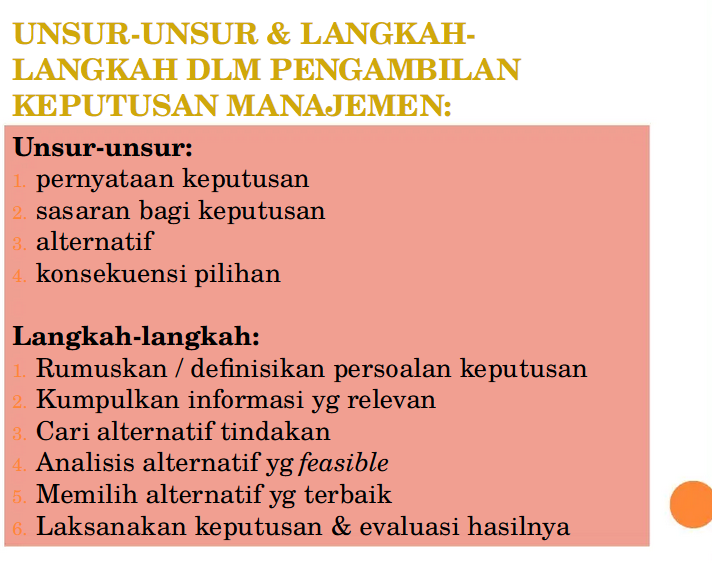 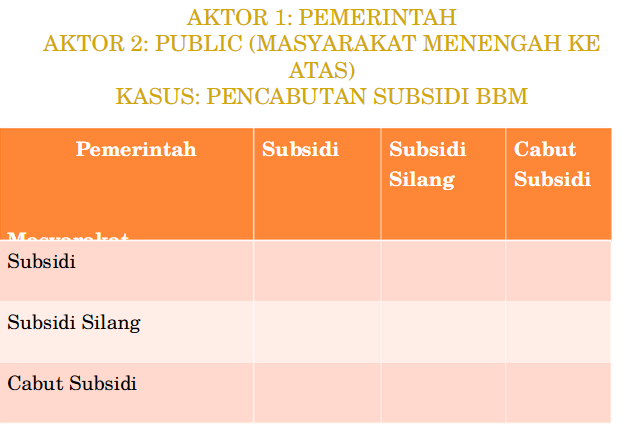